Development and preliminary calibration of an off-normal warning system for SPARC
A.R. Saperstein, R. Sweeney, D. Boyer, A. Kumar, Z. Keith, H. Wietfeldt, A. Maris, A. Wang, M. Pharr, C. Rea
3rd Technical Meeting on Plasma Disruptions and their Mitigation – 4 September 2024
Creation of a cross-institutional team for the development of SPARC’s Off-Normal Warning System
Columbia
EPFL
CFS
MIT
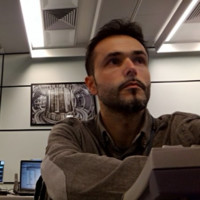 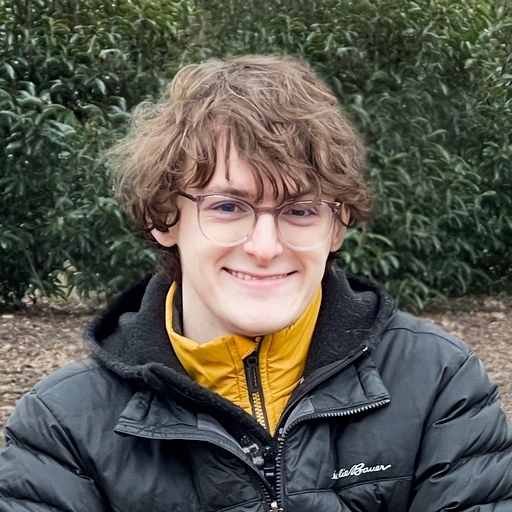 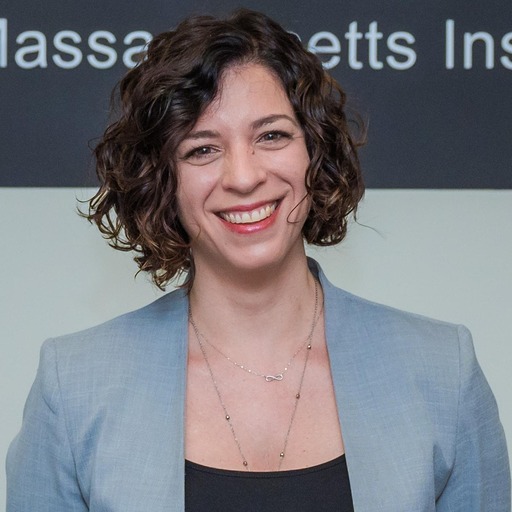 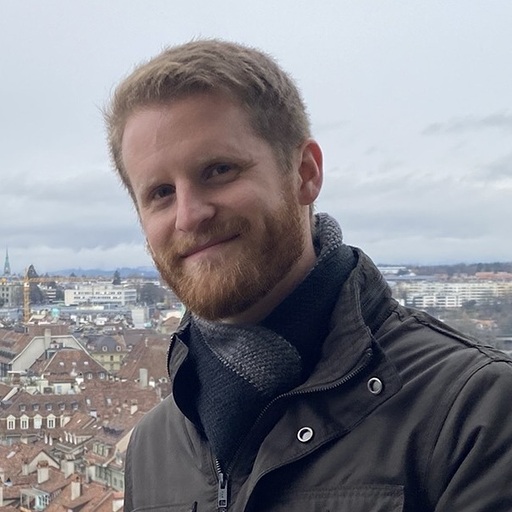 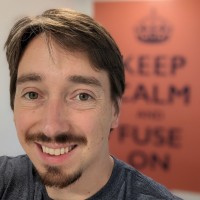 Alessandro Pau (PI)
Matt Pharr (GS)
Alex Saperstein (PA)
Ryan Sweeney
Cristina Rea (PI)
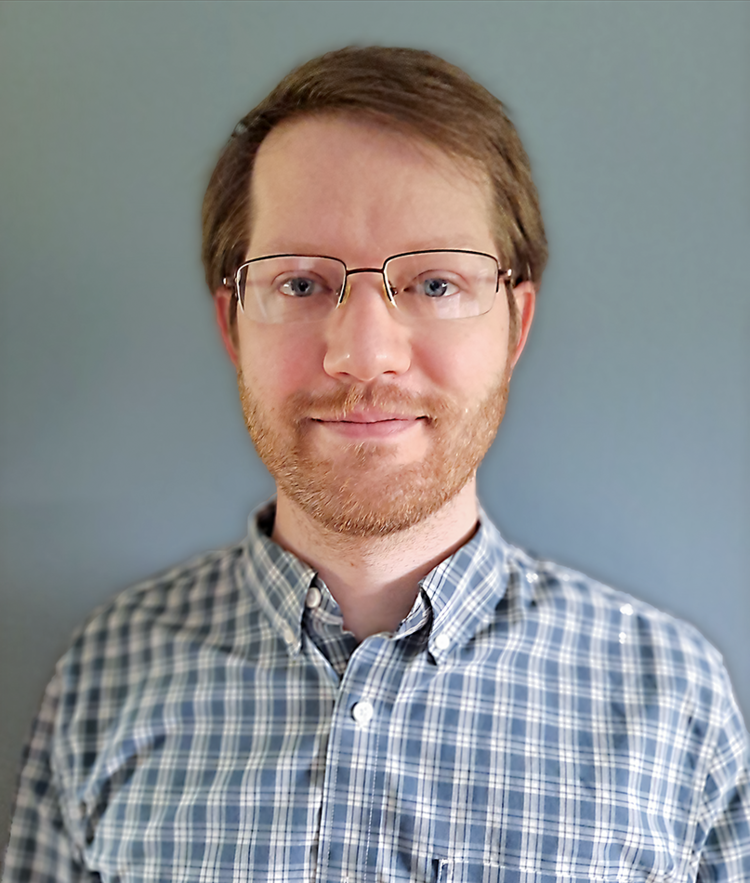 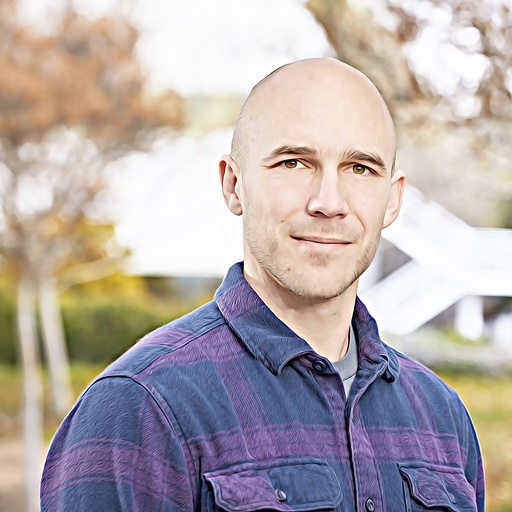 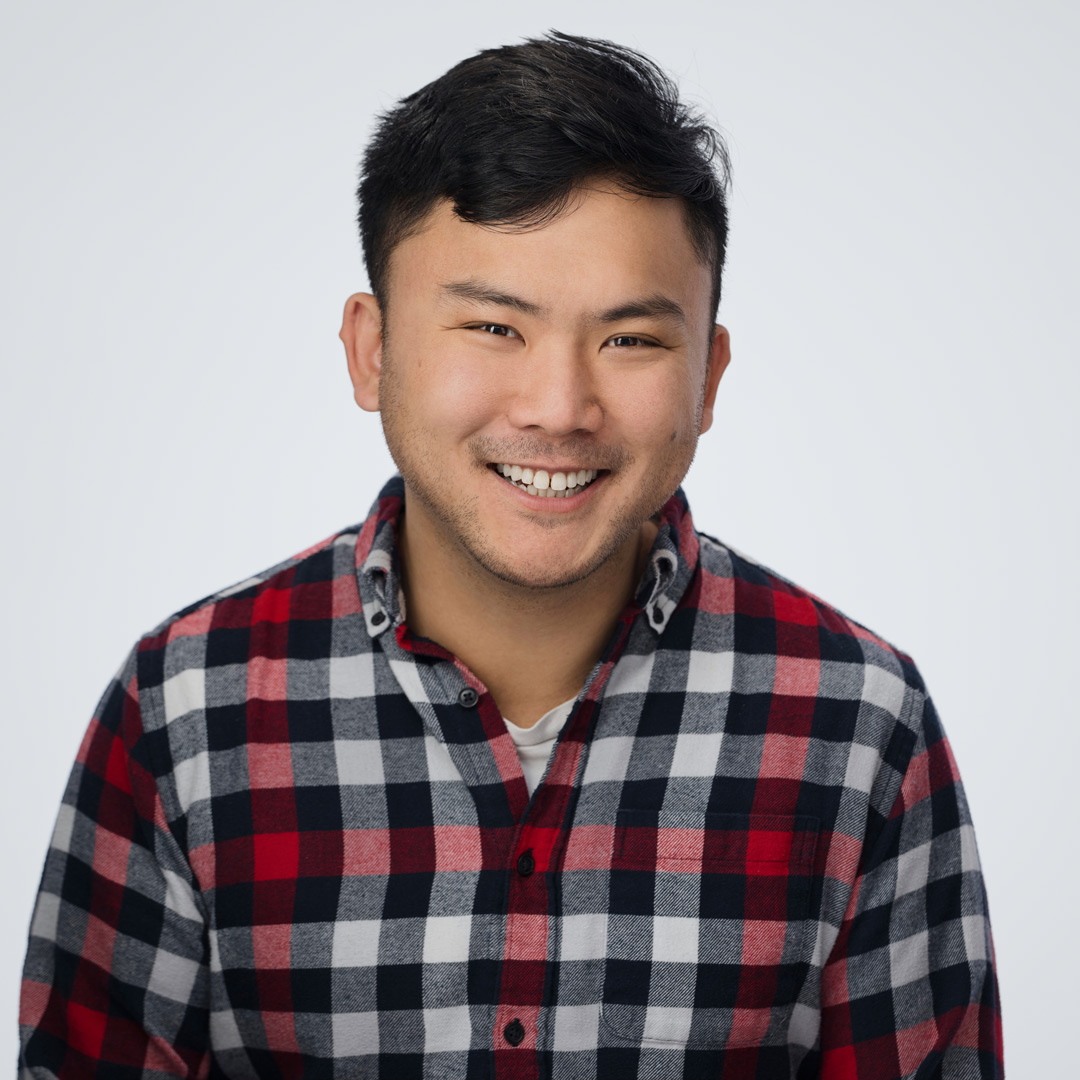 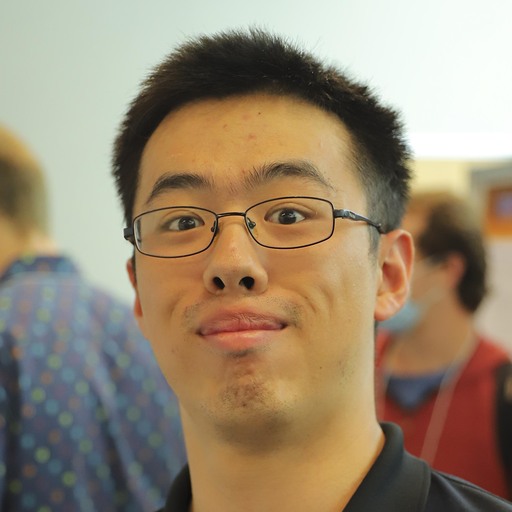 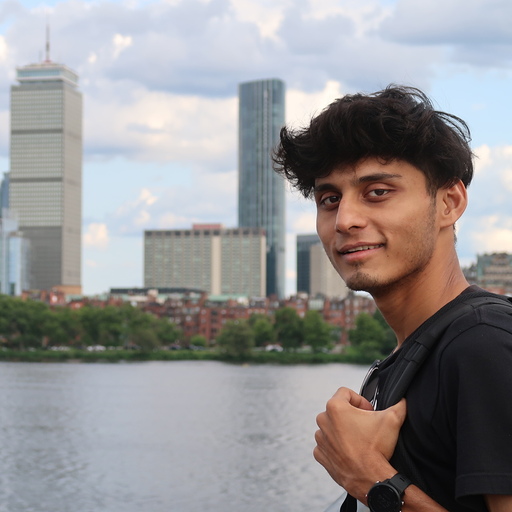 Dan  Boyer
Allen Wang (GS)
Nik Logan (PI)
Arunav Kumar (PA)
William Wei (PA)
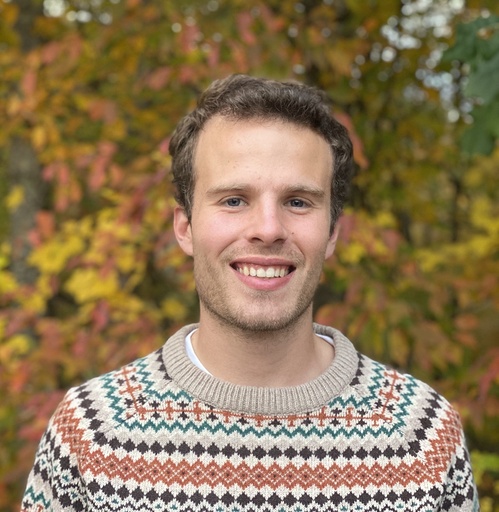 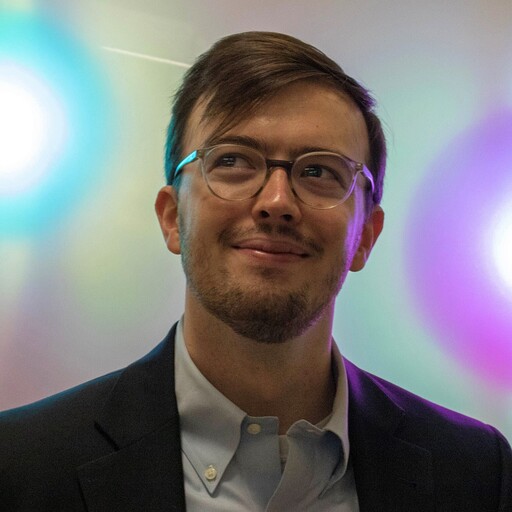 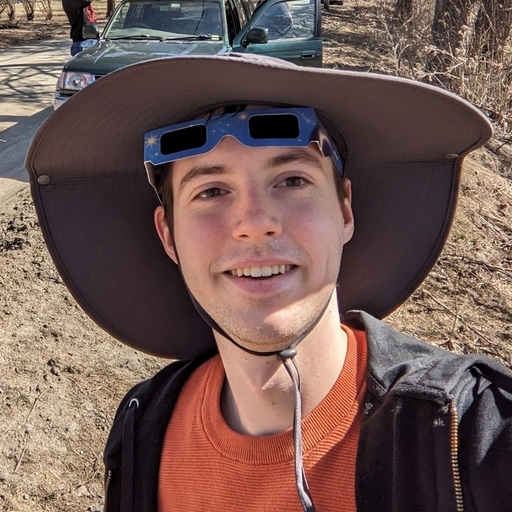 And we welcome more collaborators!!
Henry Wietfeldt (GS)
Andrew Maris (GS)
Zander Keith (GS)
Overview
Scope of SPARC’s Off-Normal Warning (ONW) system

Progress on its development

ONW system structure

Creation of Off-Normal Event (ONE)-specific warnings
Scope of SPARC’s Off-Normal Warning (ONW) system
The ONW system will play two crucial roles in SPARC operations
Plasma control 
Integration into the Plasma Control System
Identify when a disruption may be imminent and decide on a response based on the risk to the device

Scenario design
Integration into Pulse-Planning workflow
Identify the cause(s) of plasma disruptions and identify scenarios that may be less disruptive for future campaigns
SPARC’s ONW systems need to address several ITER-relevant challenges specific to high-power devices
SPARC has a “Disruption Budget”
The number of disruptions (cumulative thermal loads) the tokamak is designed to withstand

The budget needs to be managed early in operation
This requires the ONW system to be ready provided a limited amount of data
This will be a stress test of cross-machine transferability for both physics and data-driven models
This is an opportunity to test the implementation of adaptive training
Which has been explored on JET [1,2], EAST [3], ASDEX [4]

There will be little (if any) room to commission the warning system at high performance
The risk associated with an un-mitigated disruption may be too great

The ONW system needs to be tunable assuming limited performance info
The performance of the system can be unclear when running in mostly closed-loop
However, this is also an opportunity to explore the cost-benefit analysis of running in open-loop
[1] Murari, A. et al Nat Commun 15, 2424 (2024)
[2] R. Rossi et al 2024 Nucl.Fusion 64 046017
[3] arXiv:2404.08241v2
[4] B. Cannas et al 2010 Nucl.Fusion 50 075004
These challenges set some priorities in development
Operator friendly
When a warning fails, it needs to be clear why, as well as how to update it
The triggering of a warning should make it clear why a plasma disrupted, and suggest how to adjust the scenario for the next pulse

Starting development with physics-driven warning models
Provides the clear tuning knobs and interpretability for the low-data budget available early on

Followed by data-driven warning models
This is expected to provide higher accuracy and better warning-times provided enough data

Closed-loop and real-time Off-Normal SIMulations (ONSIMs) will be used to relieve the burden of needing real SPARC data
SPARC data + physics knowledge can potentially fill in unexplored regions of stability-space without explicit experimentation
Can potentially implement data earlier with the help of ONSIMs
Progress on development
ONW system structure
Each Off-Normal Event (ONE) has its own ONW module containing control-focused detectors within it
[5] J. Vega et al 2024 Nucl.Fusion 64 046010
[6] M Maraschek et al 2018 PlasmaPhys.Control.Fusion 60 014047
VDEs
ONE
Control response(s)
Avoidance
Disruption Mitigation System (DMS)
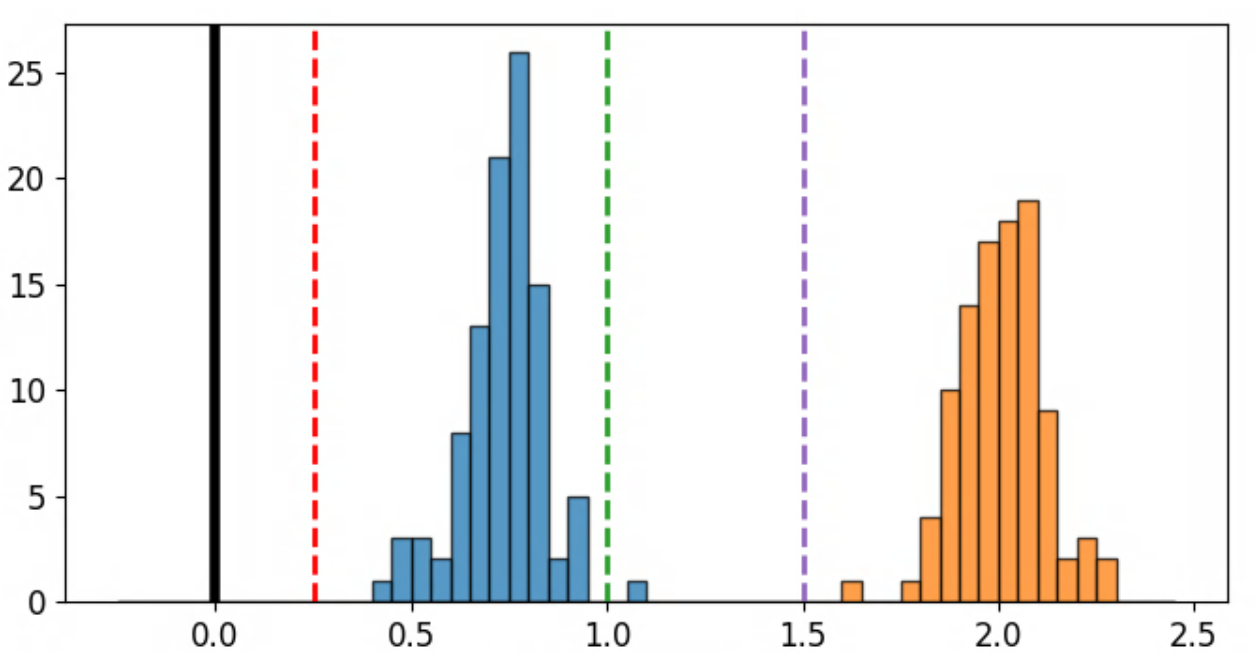 Appropriate Detector(s)
Counts
Disruption
[5, 6]
Optimized threshold(s)
Optimal threshold
Optimal threshold
Different control responses may have different optimization metrics
Performance Metrics
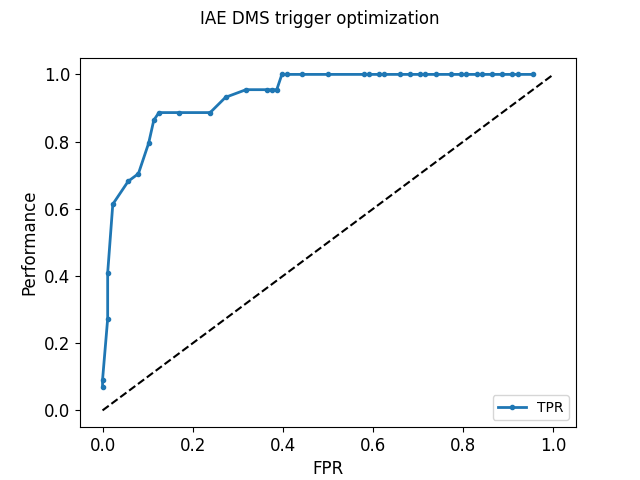 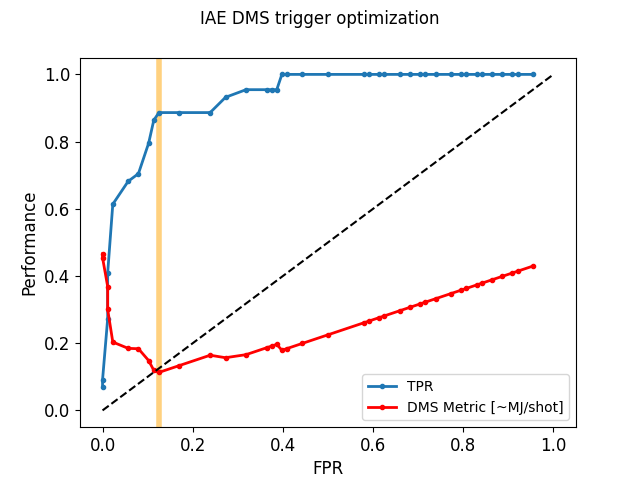 True Positive Rate (TPR)
False Positive Rate (FPR)
We use an extension of Gerhardt’s Points-Based model for establishing warning thresholds
Point Mapping
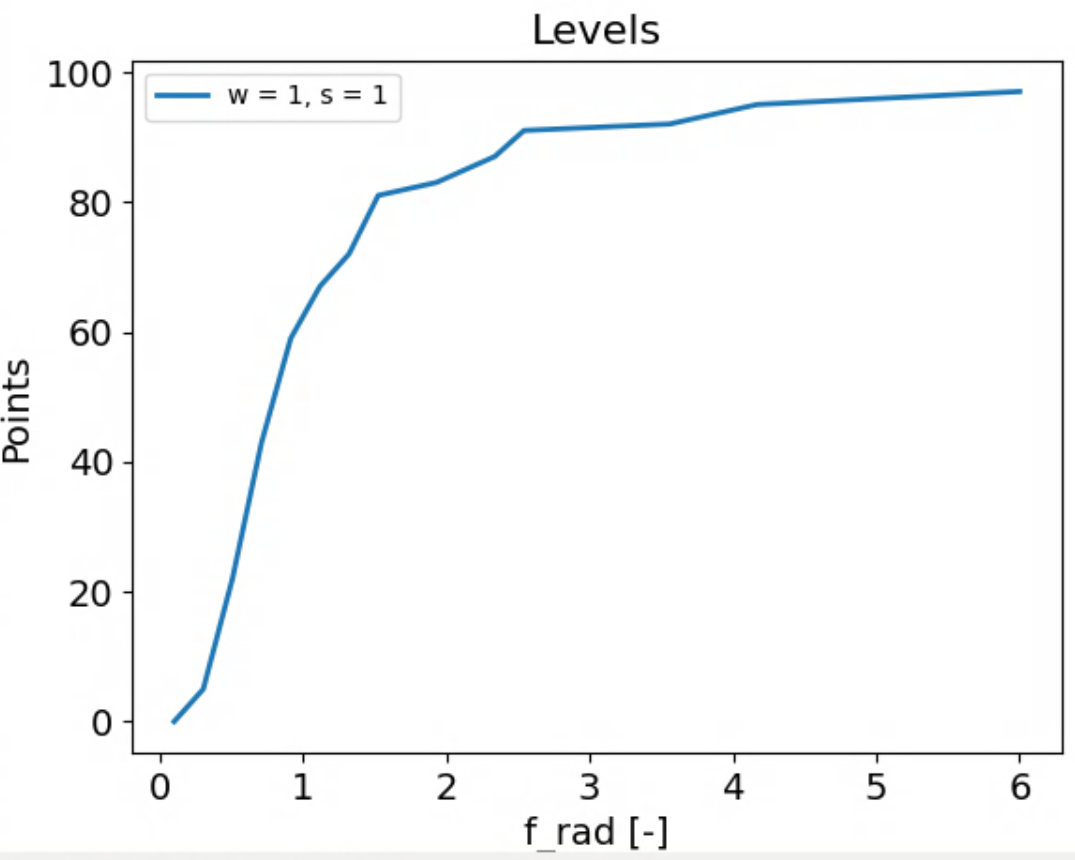 Points
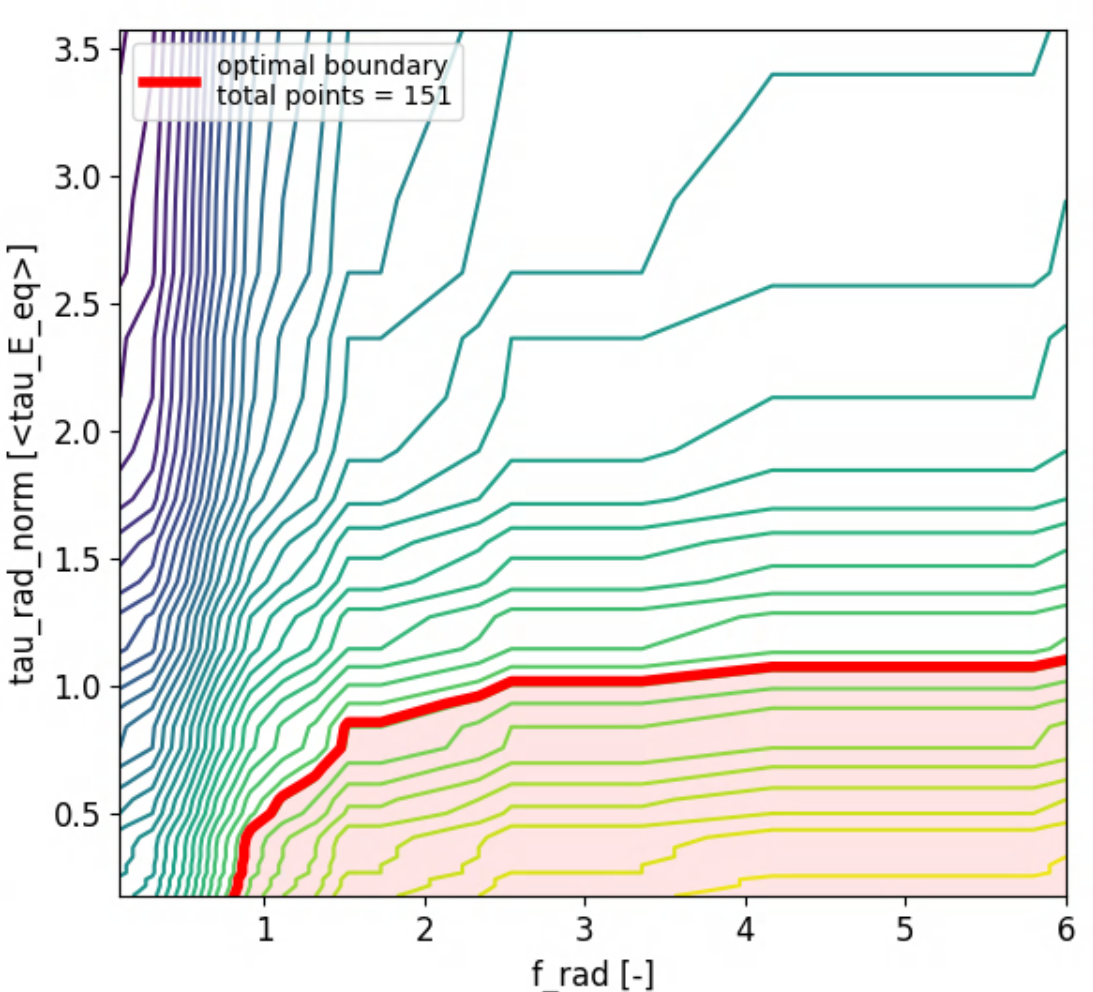 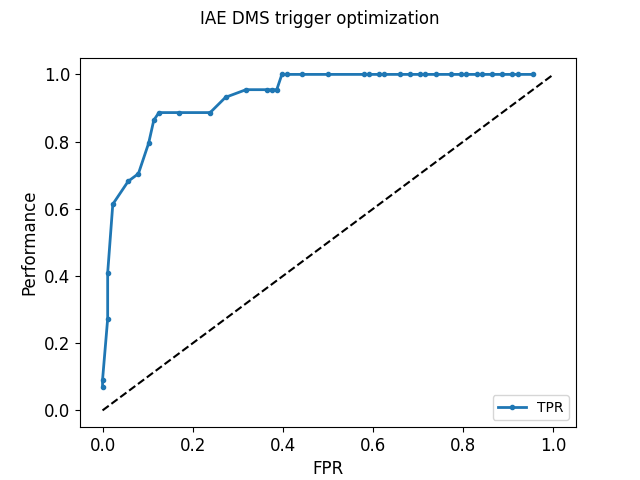 [7] S.P. Gerhardt et al 2013 Nucl. Fusion 53 063021
[8] S.A. Sabbagh et al Phys. Plasmas 30, 032506 (2023)
Progress on development
Creation of ONW modules
ONW detector development workflow
Demonstration
SPARC Training
IAEs: DMS
Create Detector
Identify inputs you want to use and performance metrics you want to optimize
ONSIMs
Generate synthetic data by simulating SPARC’s ONEs`
Operational Tuning
Manual tuning and adaptive training
Implementation
SPARC Plasma Control System
(thresholds, points)
Aggregate threshold
SPARC Data
DMS detector for Impurity Accumulation Events (IAEs) has been demonstrated on C-Mod
Warning-time Distribution
Labeling Performance
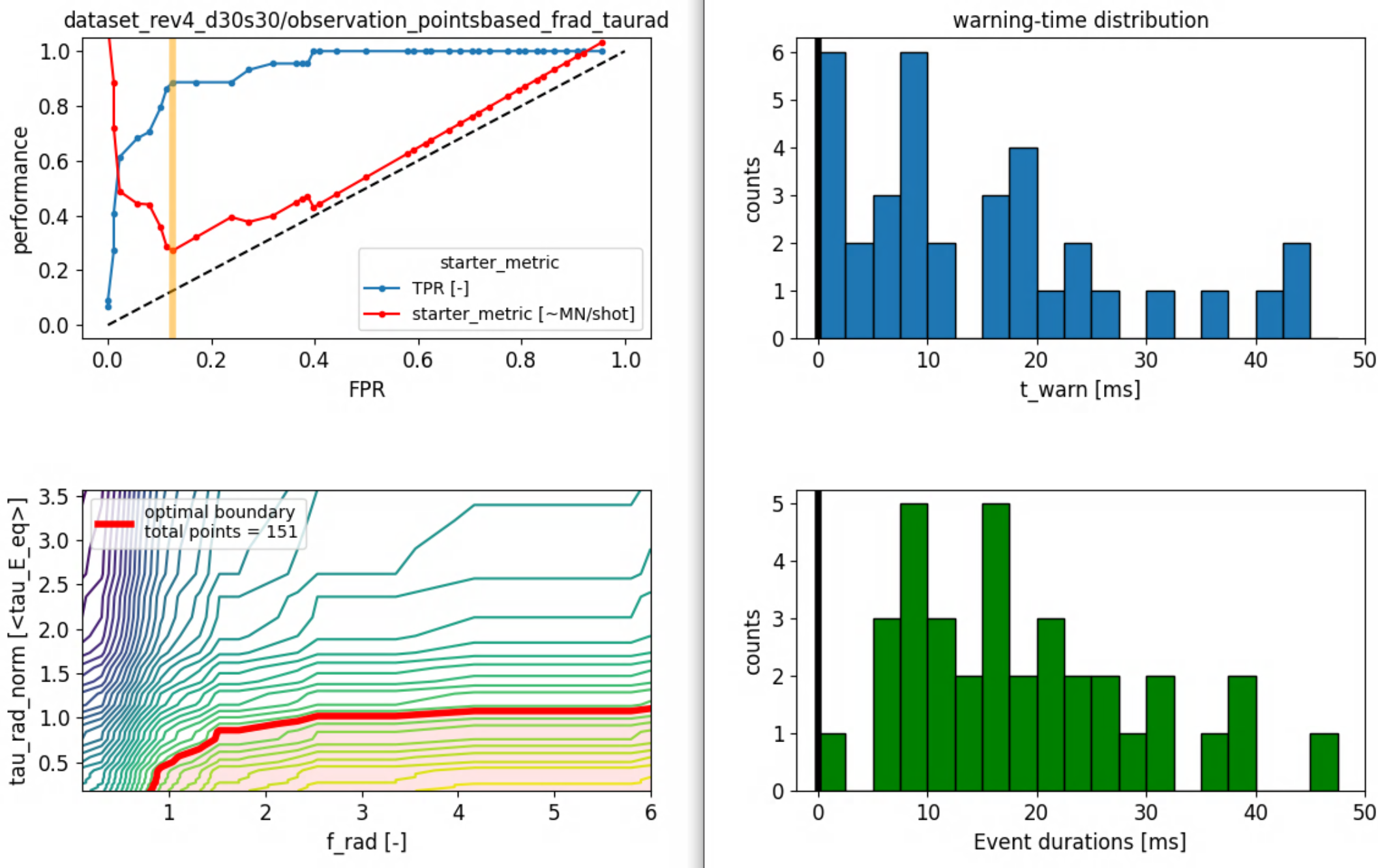 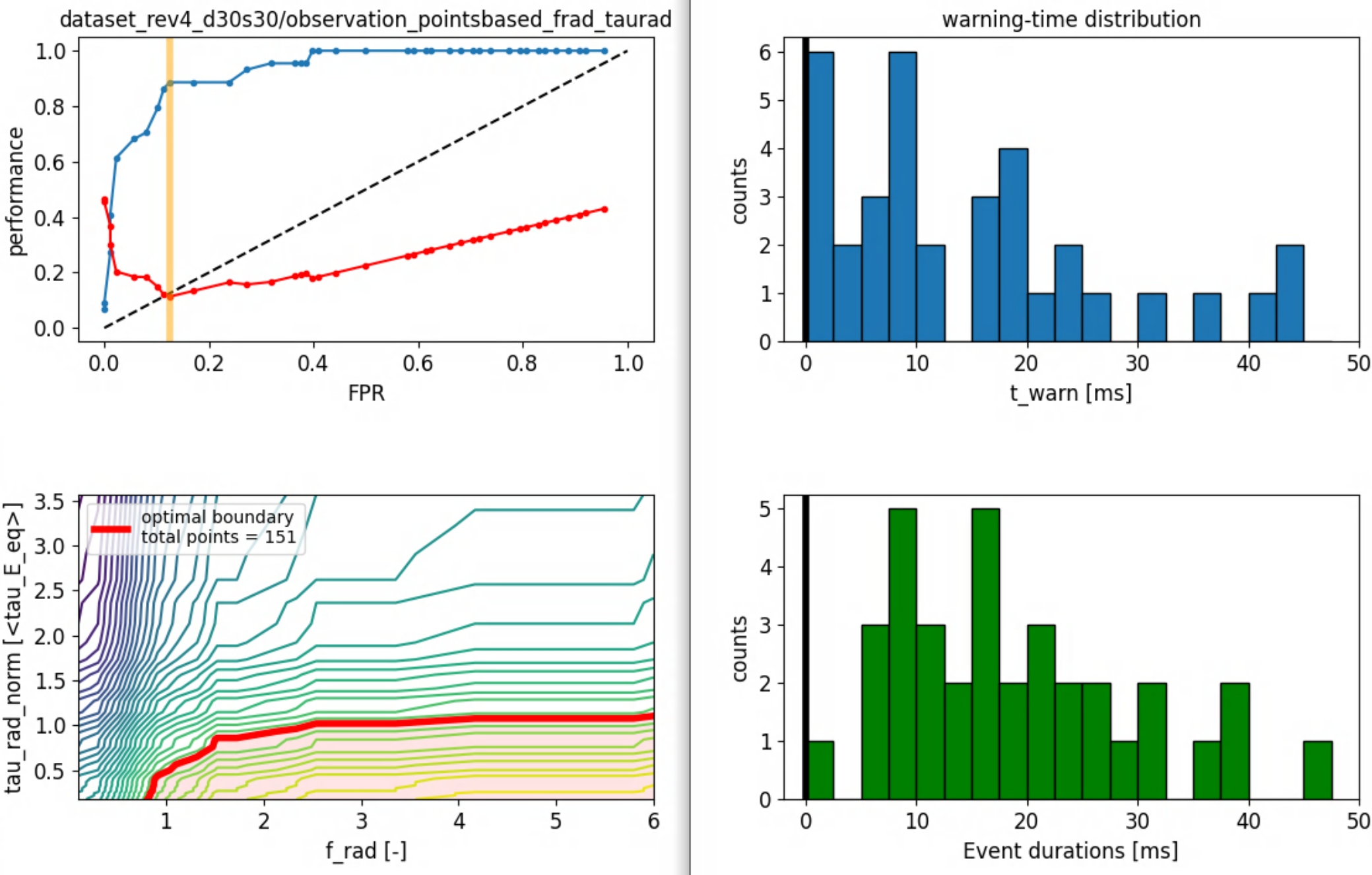 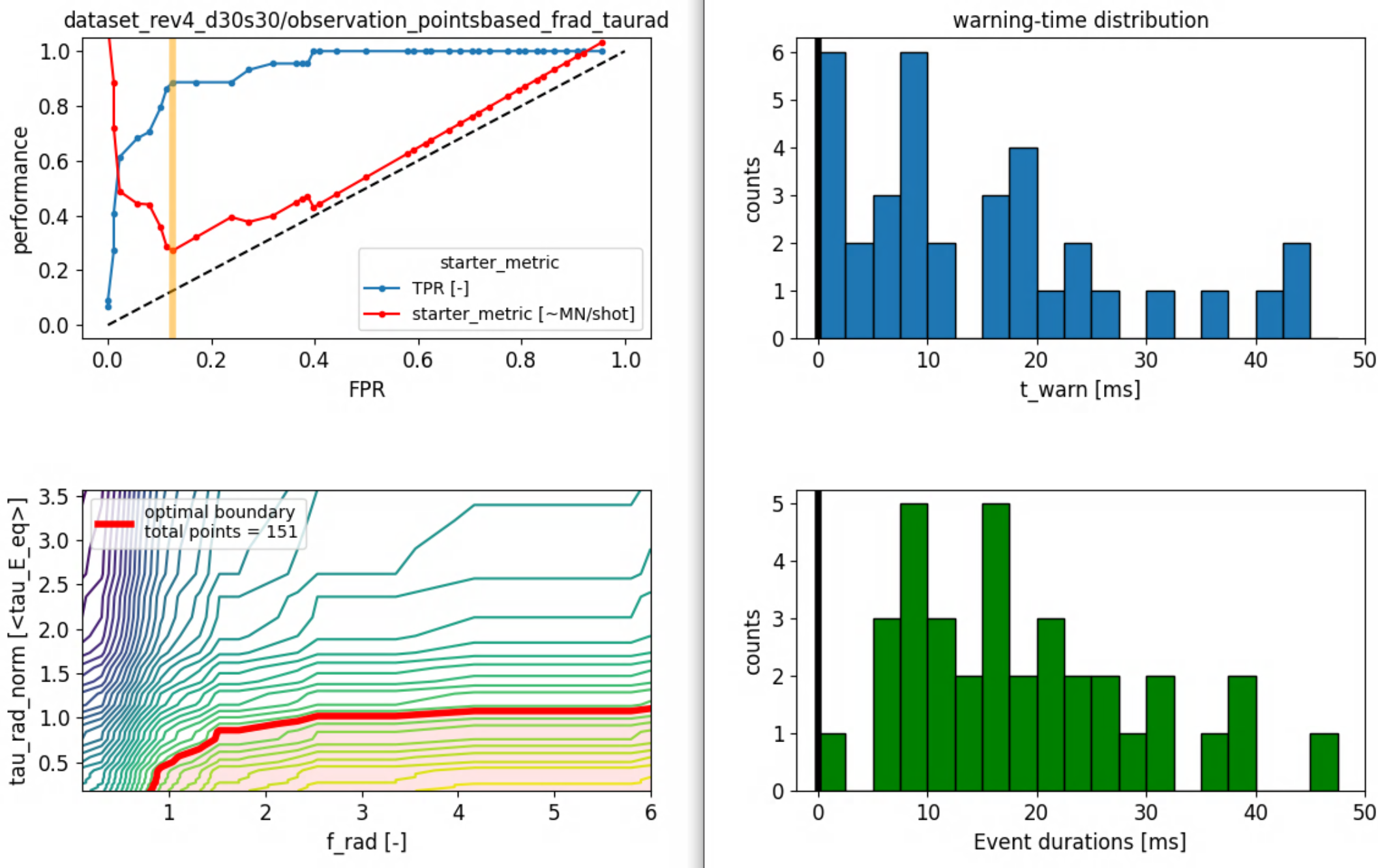 TPR
FPR
Event Duration Distribution
Stability Boundary
[9] R. Rossi et al 2024 Nucl. Fusion 64 046017
DMS detector for VDEs has been demonstrated on C-Mod
Warning-time Distribution
Labeling Performance
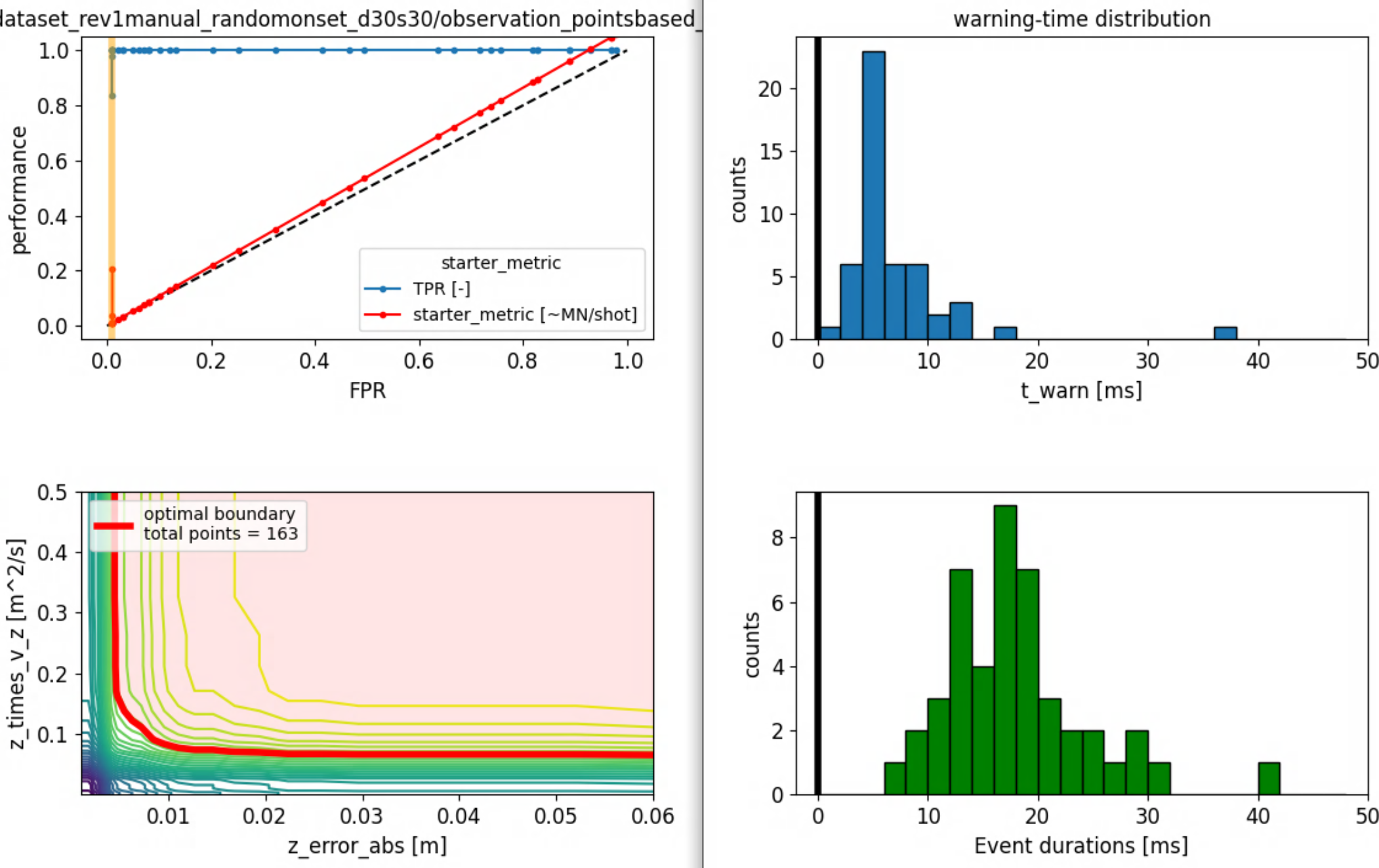 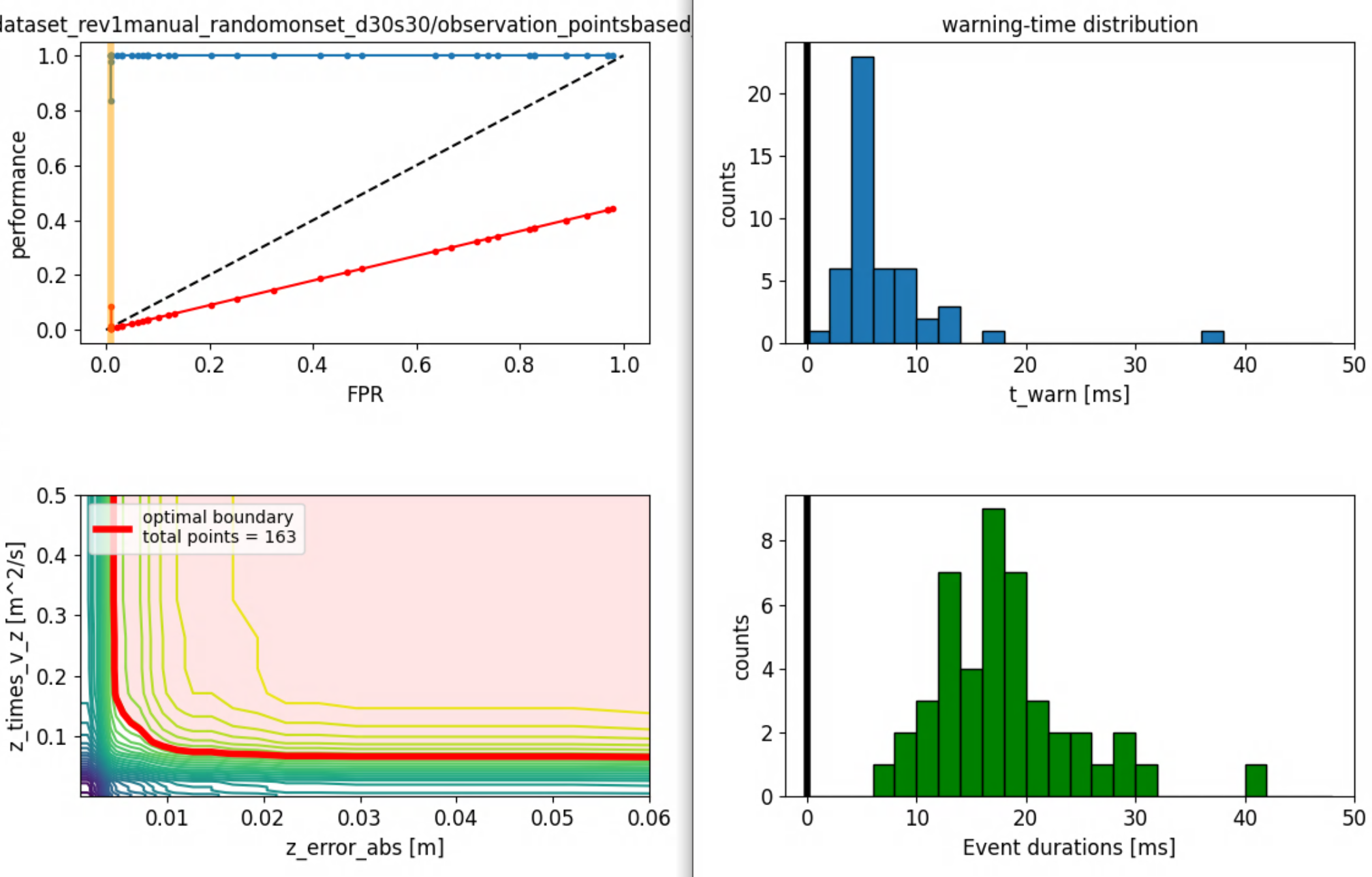 TPR
FPR
Event Duration Distribution
Stability Boundary
ONW detector development workflow
Demonstration
SPARC Training
IAEs: DMS
Create Detector
Identify inputs you want to use and performance metrics you want to optimize
ONSIMs
Generate synthetic data by simulating SPARC’s ONEs`
Operational Tuning
Manual tuning and adaptive training
Implementation
SPARC Plasma Control System
(thresholds, points)
Aggregate threshold
SPARC Data
DMS detector for IAEs has been tested in simulated SPARC-like environment
Simulated Database
We have introduced IAEs and generated a database of stable and disruptive shots

A DMS detector has been trained/tested on this database

The performance is reasonable, but the physics fidelity needs to be improved to get more appropriate thresholds
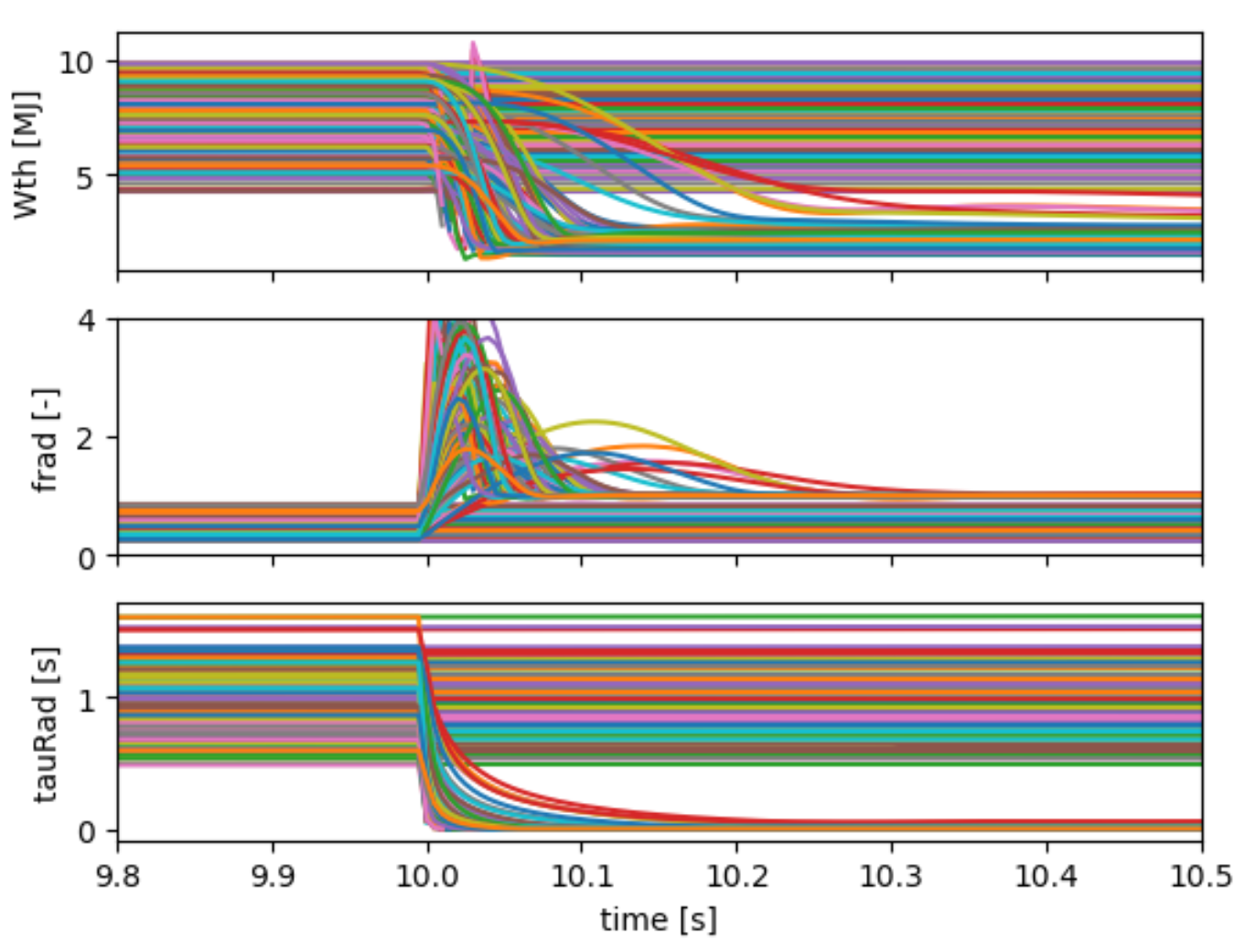 time [s]
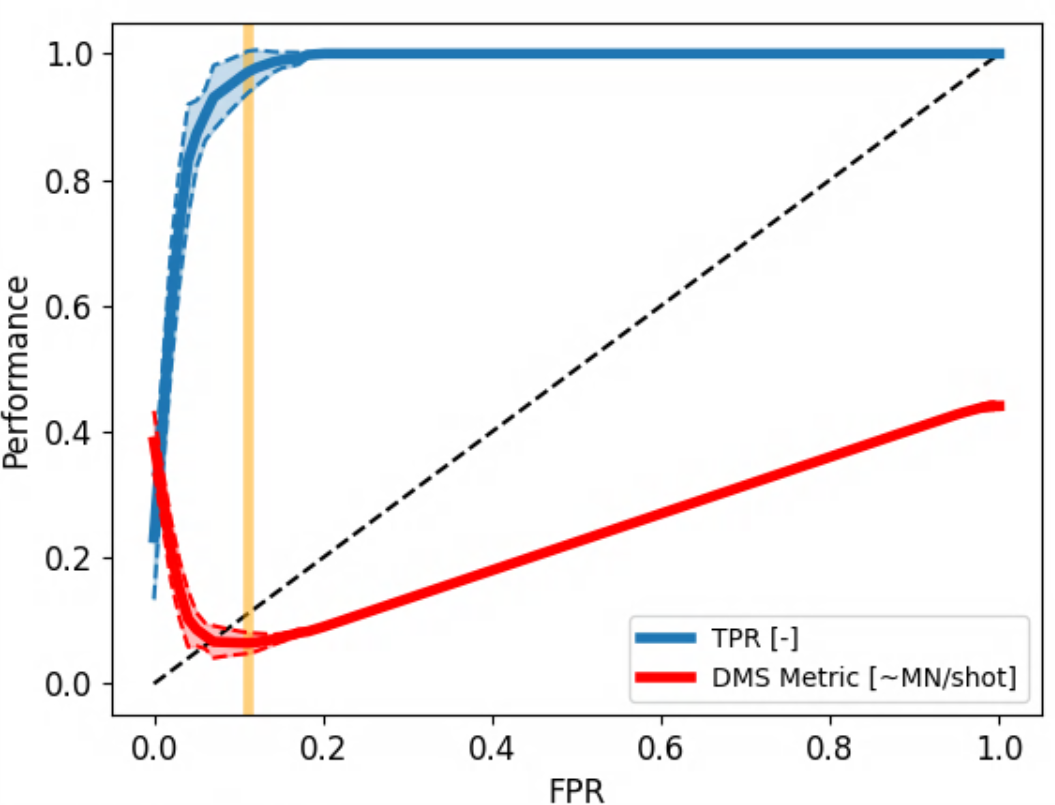 TPR
FPR
Summary
Extra slides
Other optimization metrics considered
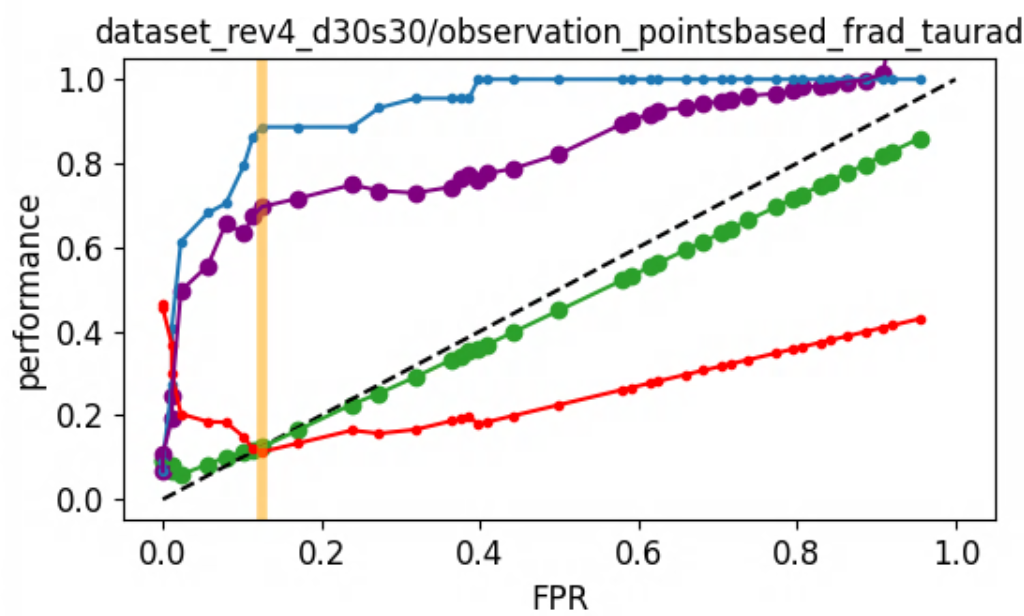 True Positive Rate (TPR)
False Positive Rate (FPR)
Other physics-driven models considered
Several simple and interpretable models were investigated
Independent thresholds
Disruptivity
Regression
(Gerhardt’s) Points-Based model

Why the Points-Based model?
It has similar performance and interpretability to Disruptivity, but scales better at larger dimensionality and is much more flexible to tuning
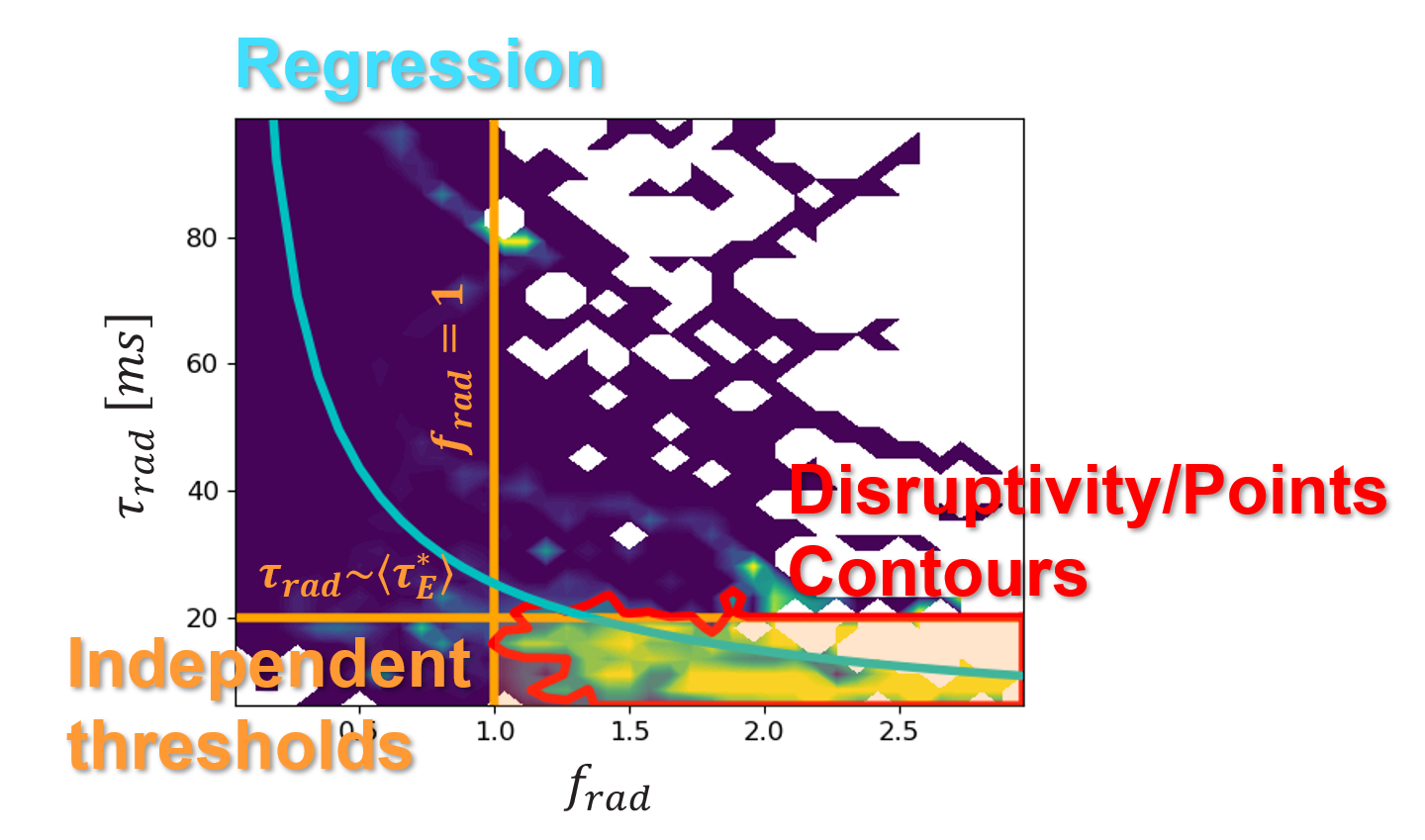 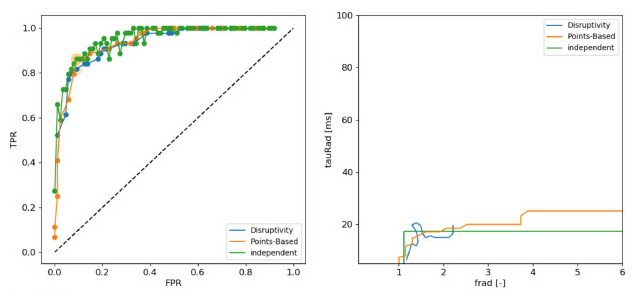 More detailed Points-model explanation
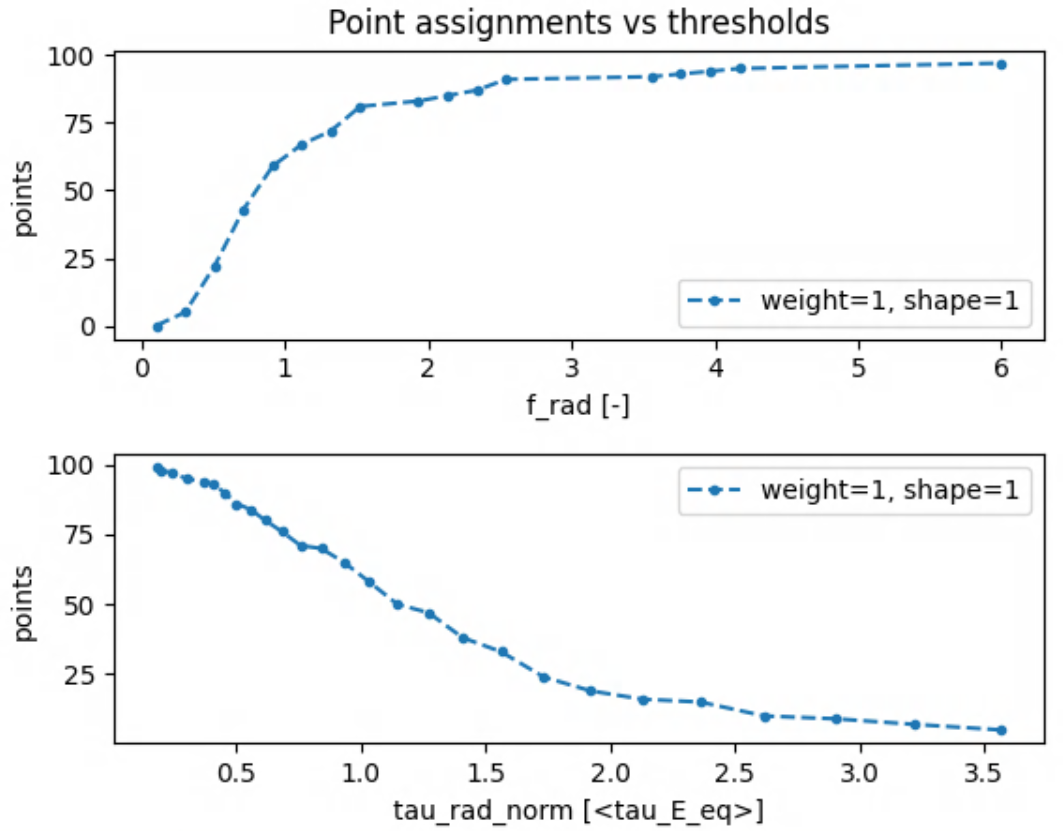 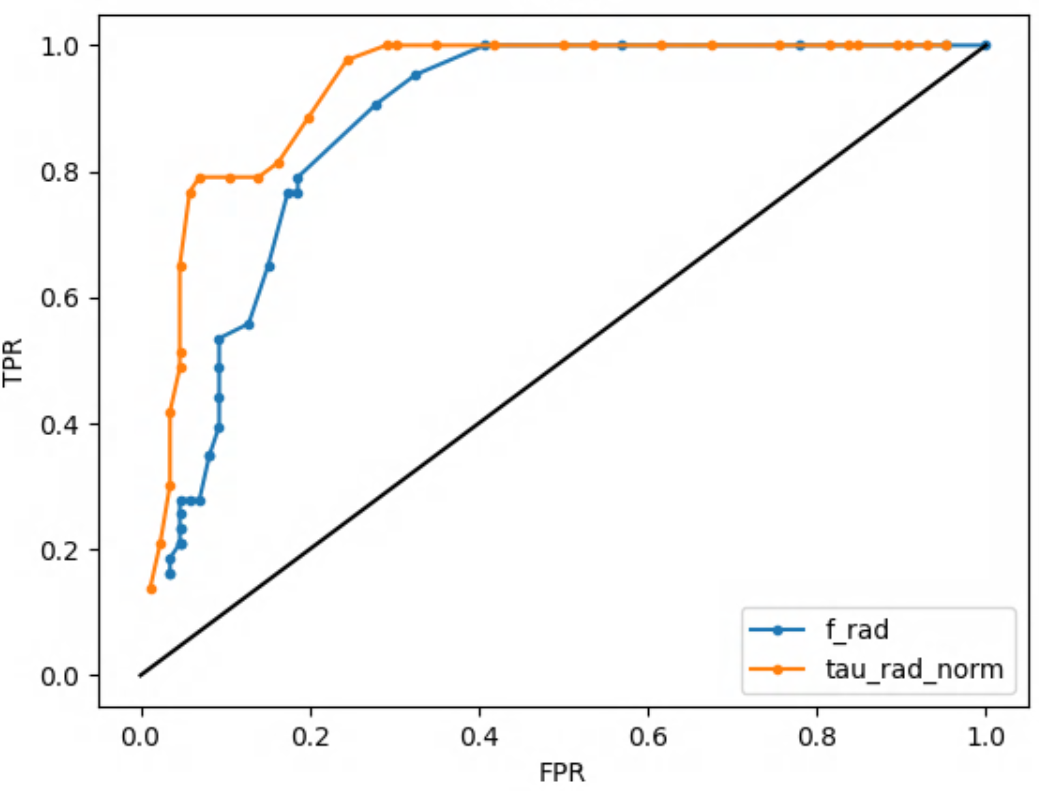 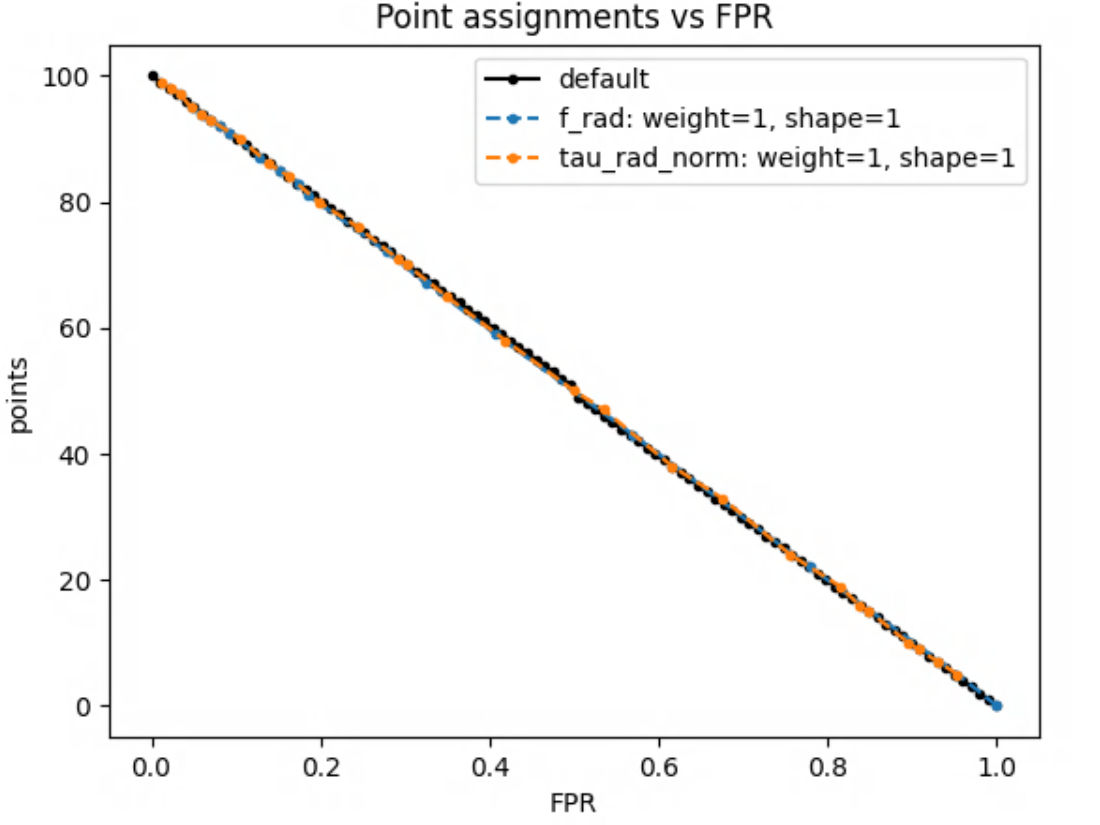 Identify relevant thresholds for each input based on their associated FPR
(Updated by re-training)
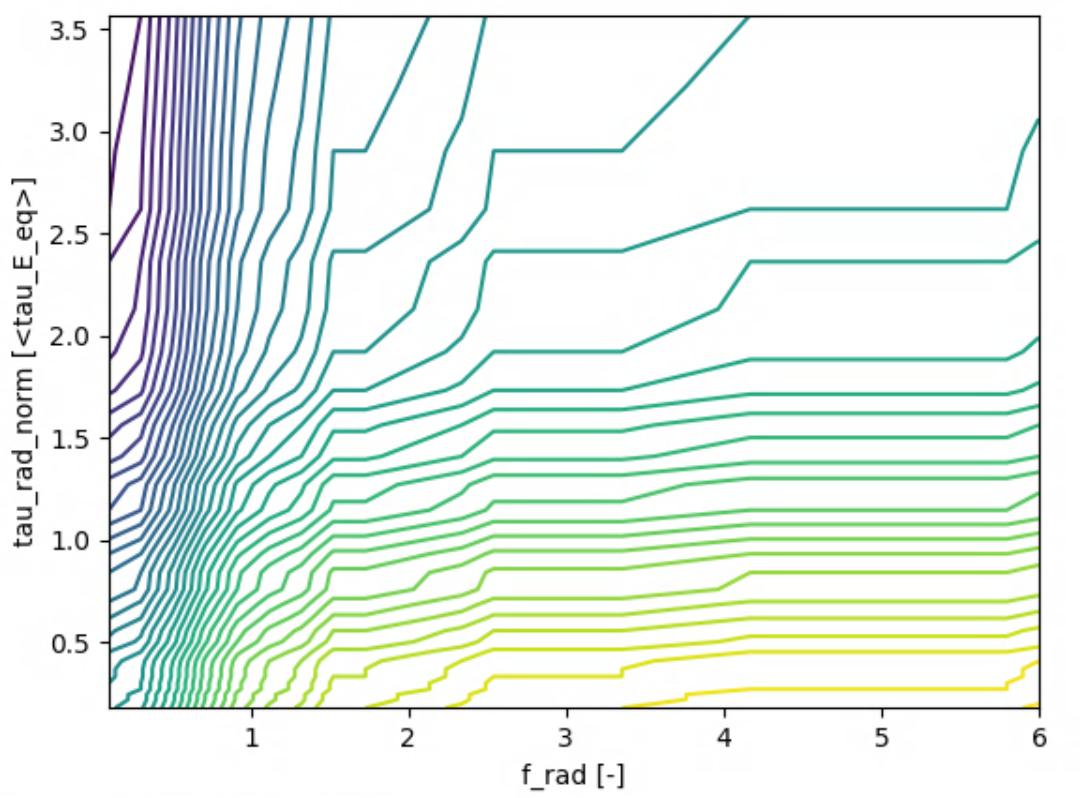 Example ONW module output (IAE DMS detector on C-Mod)
Traces of physics inputs
Trajectory in stability-space
Warnings
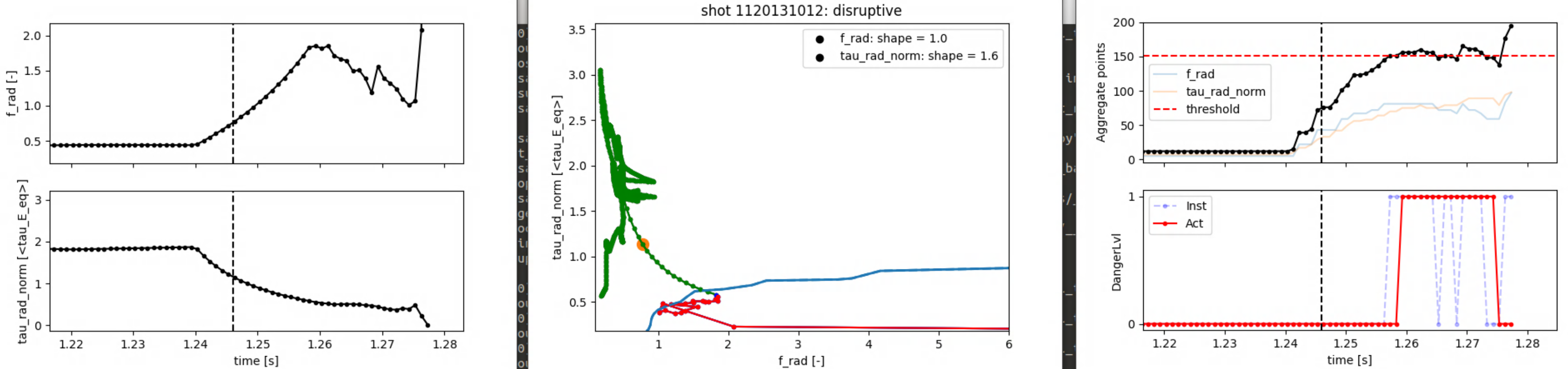 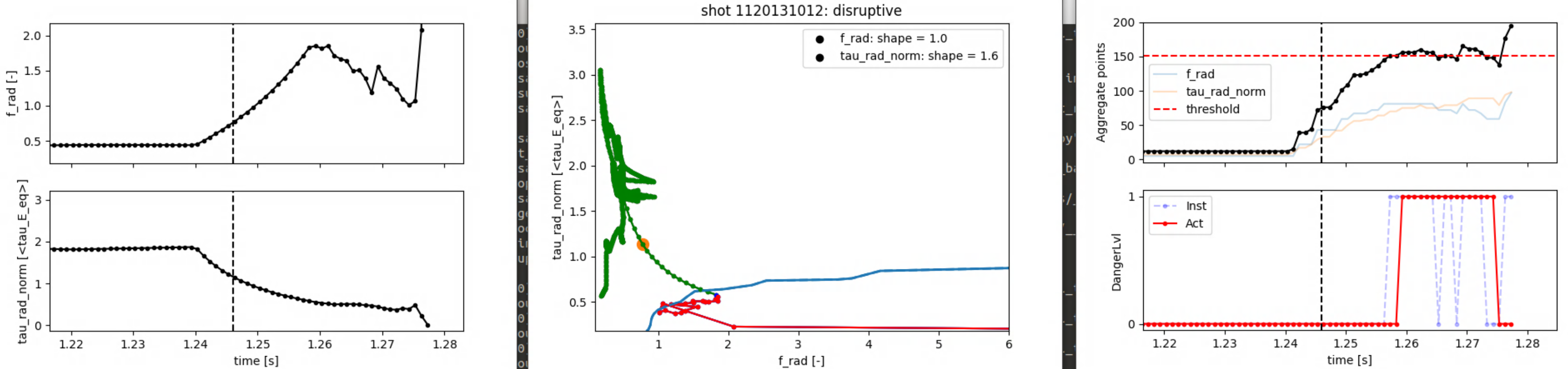 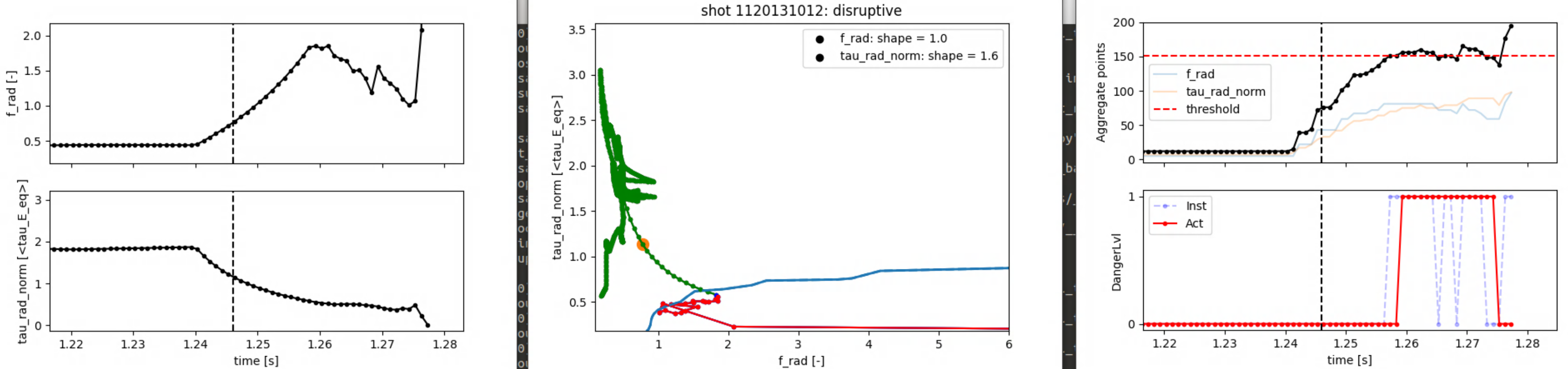 1120131012
List of ONEs to be addressed for SPARC
POPSIM + ONSIMs
POPSIM = time-dependent POPCON
POPSIM is a control-oriented tokamak plasma simulation toolbox built in the machine-learning framework JAX
Currently being developed at MIT in collaboration with CFS

Off-Normal Events SIMulations (ONSIMs) are being added to POPSIM
Physics fidelity is being improved to meet ONSIM needs
Plasma Simulator
POPSIM
Plasma Control System
PCS
ONW Modules
ONSIMs